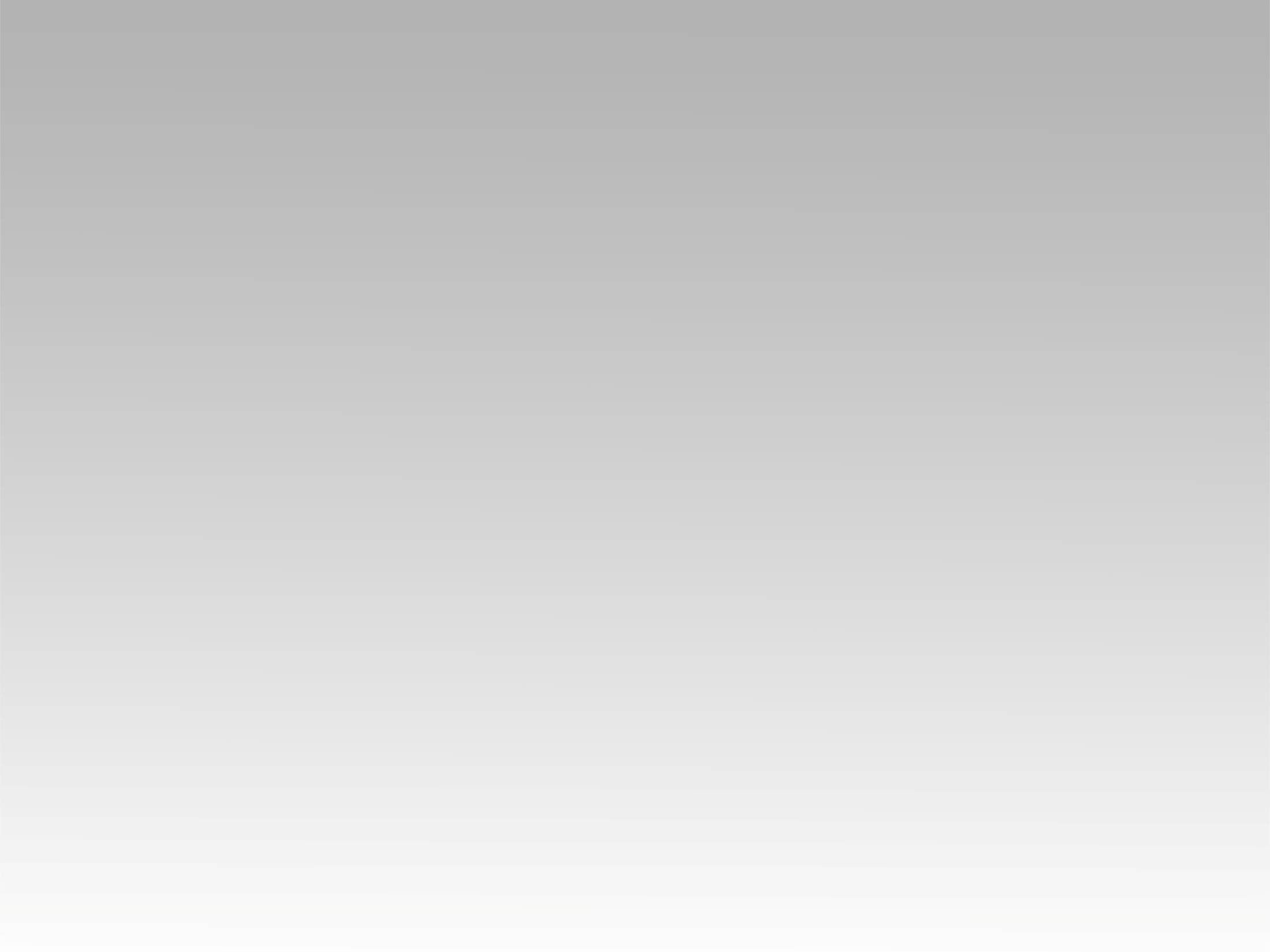 ترنيمة
السنين بتمر تجري
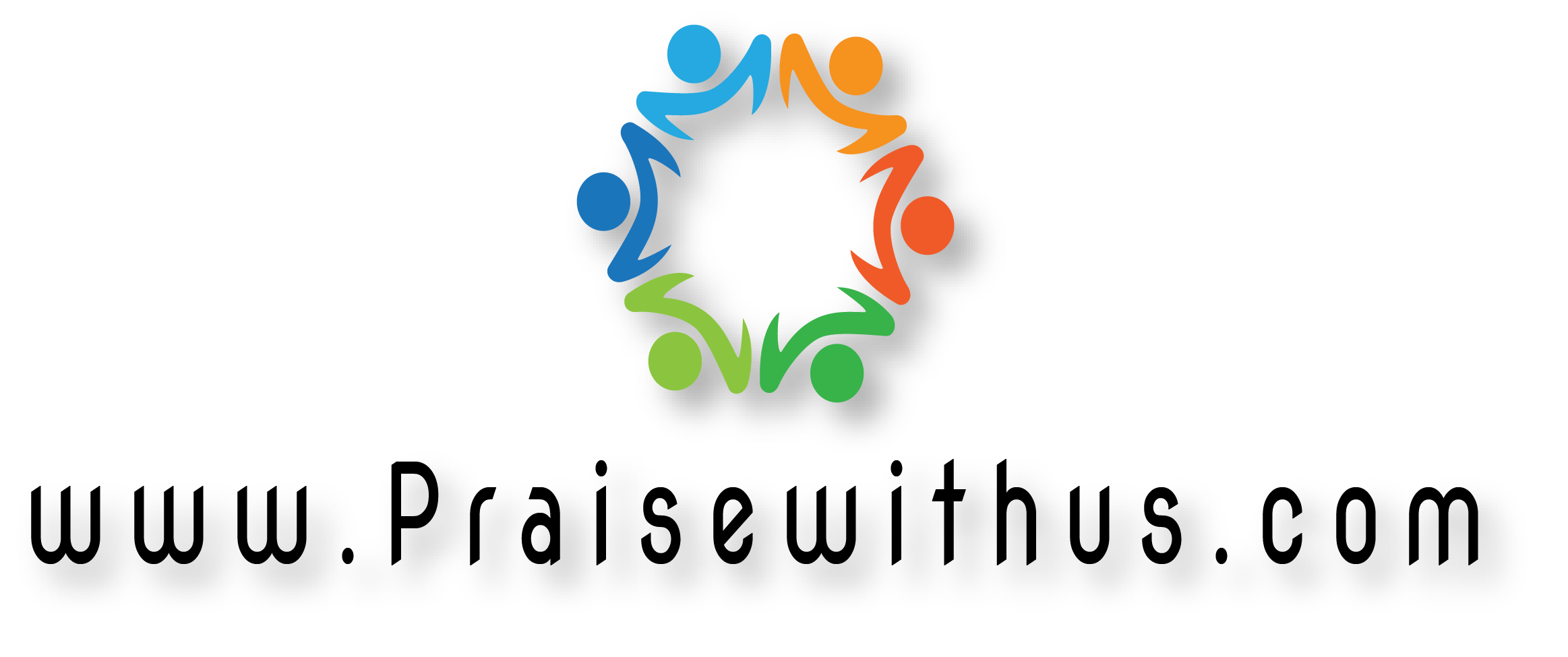 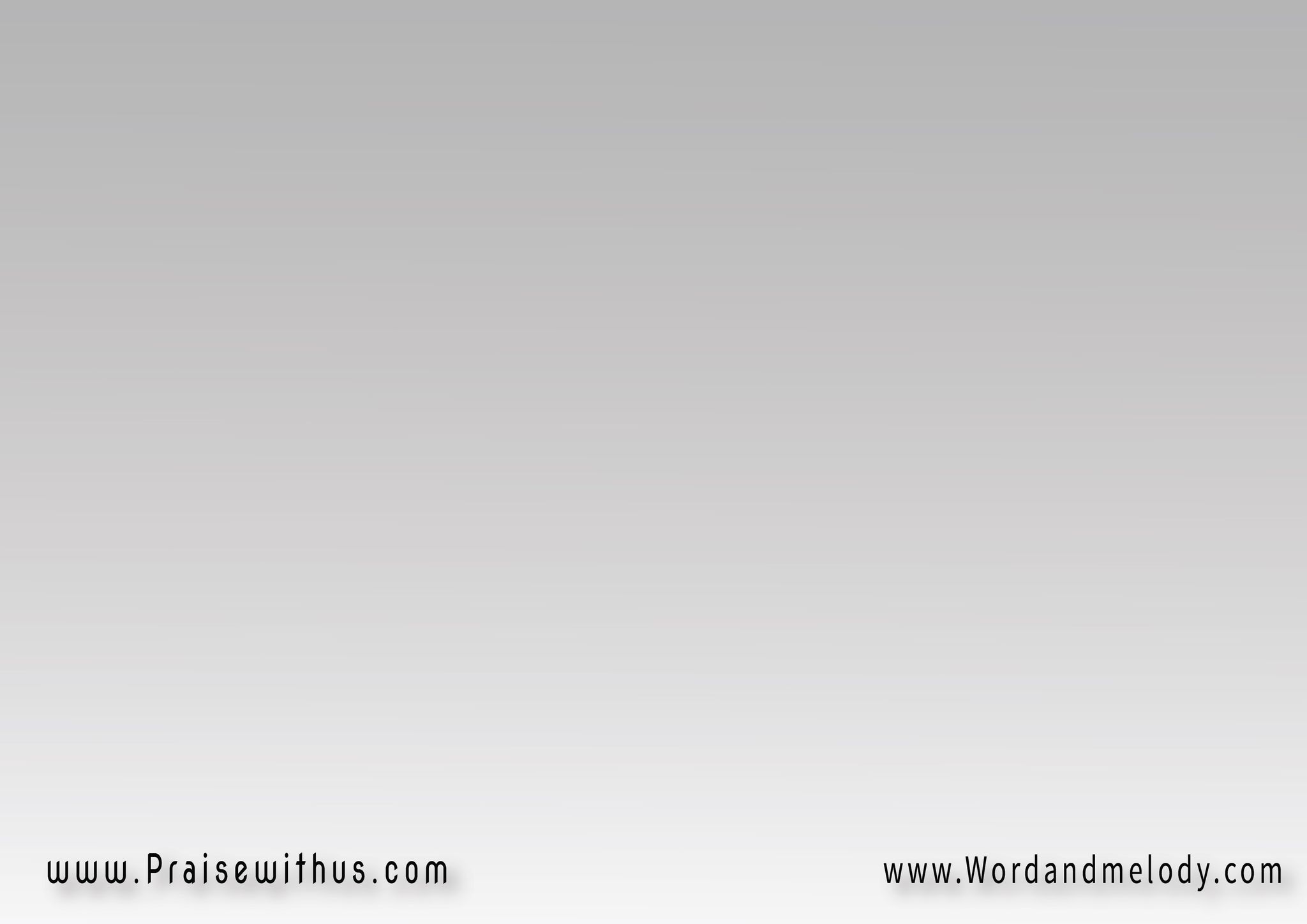 1-
السنين بتمر تجري
 ليه في أرض المر تجري
لا السنين بتحس بينا ولا القبور هاتضيق علينا
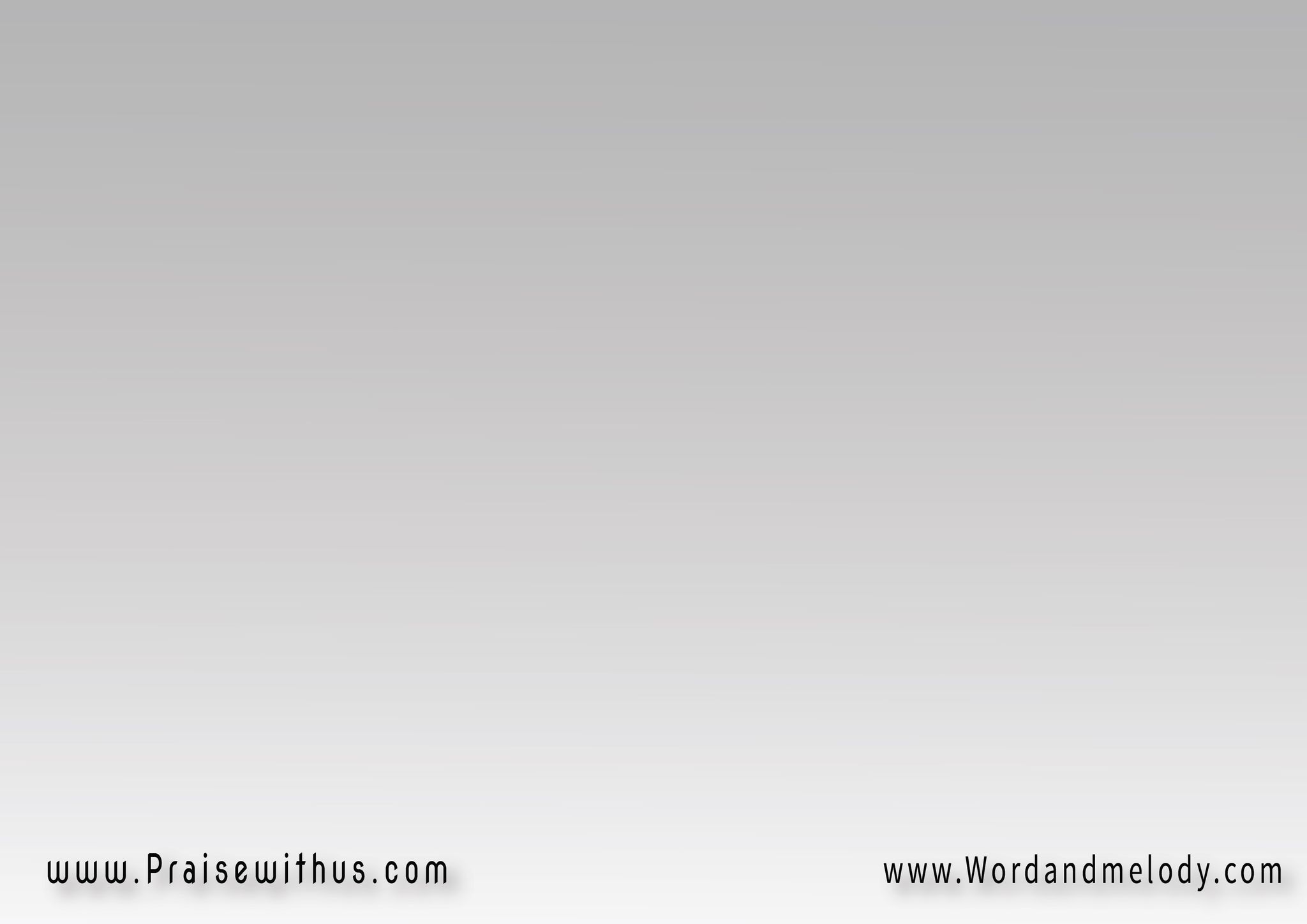 القرار:
شمس عمرك راح تغيب
 ليه معاند يا غريب
قوم تعال للصليب 
وليسوع اندم وتوب
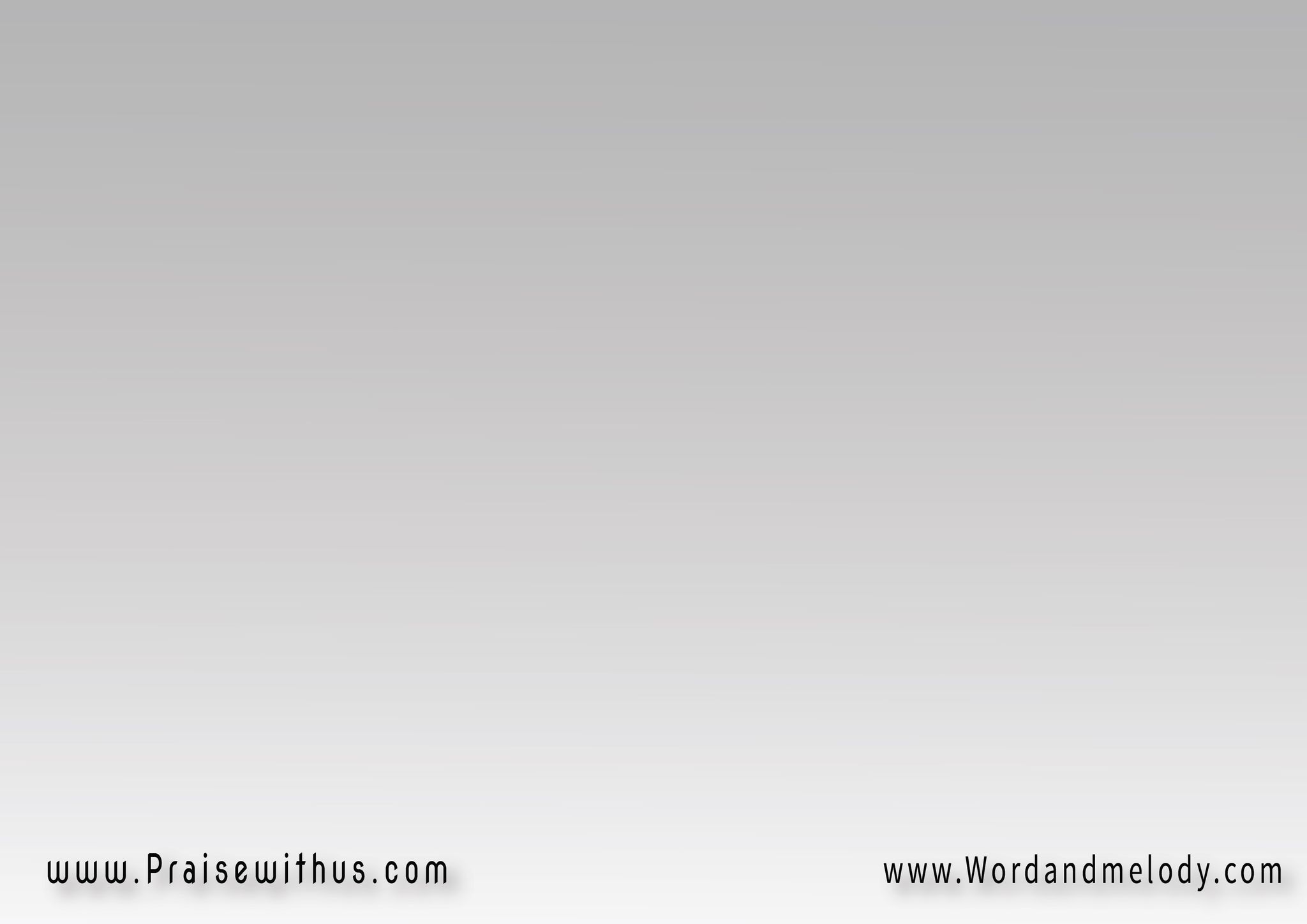 فجر عمرك لسه جاي
طول ما لينا يسوعنا حي
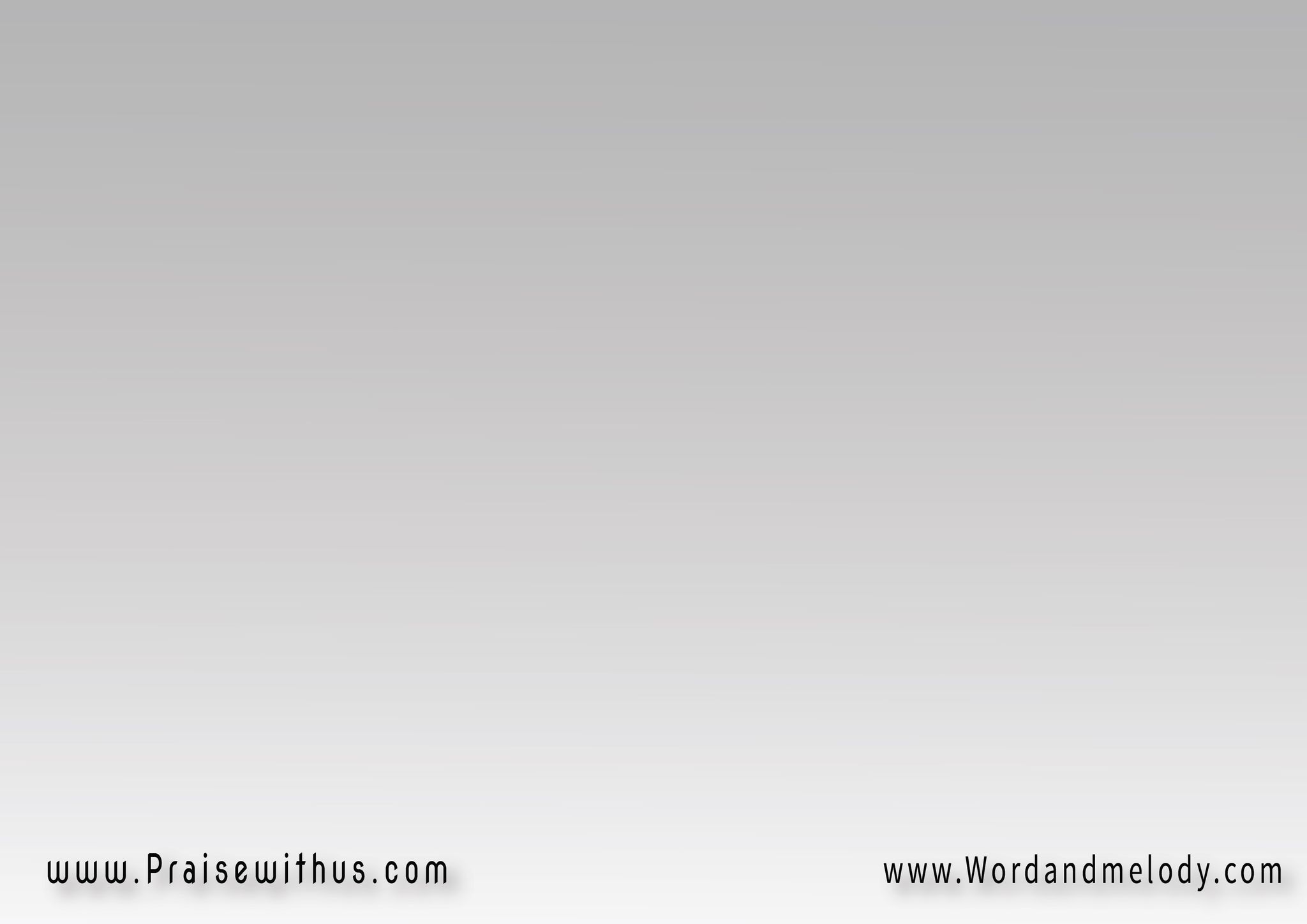 2-
فين ساعاتك اللي فاتت
مع دقايق صمت ماتت
ليه سكاتك فكر شاتتدي حياتك ولا هانت
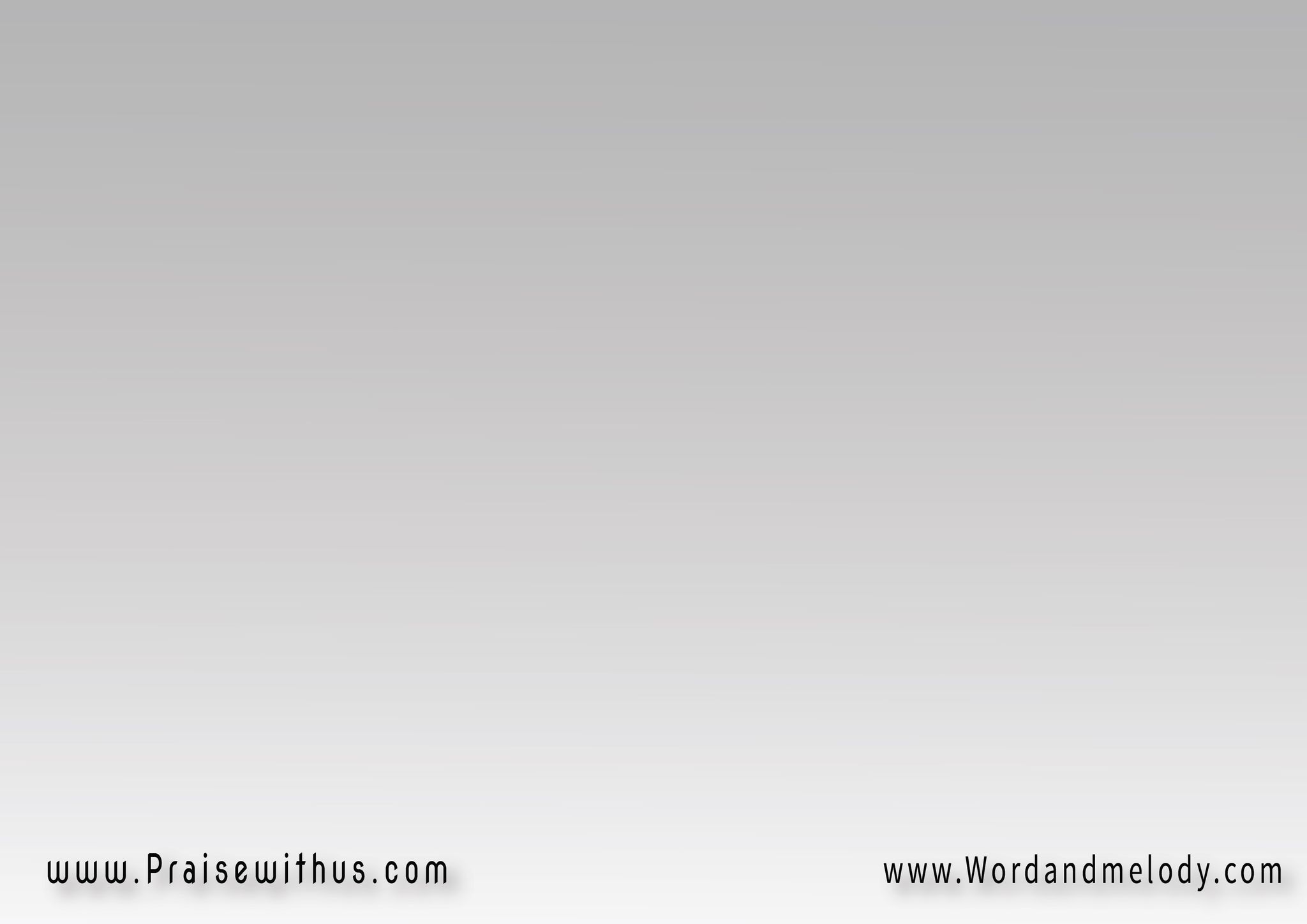 القرار:
شمس عمرك راح تغيب
 ليه معاند يا غريب
قوم تعال للصليب 
وليسوع اندم وتوب
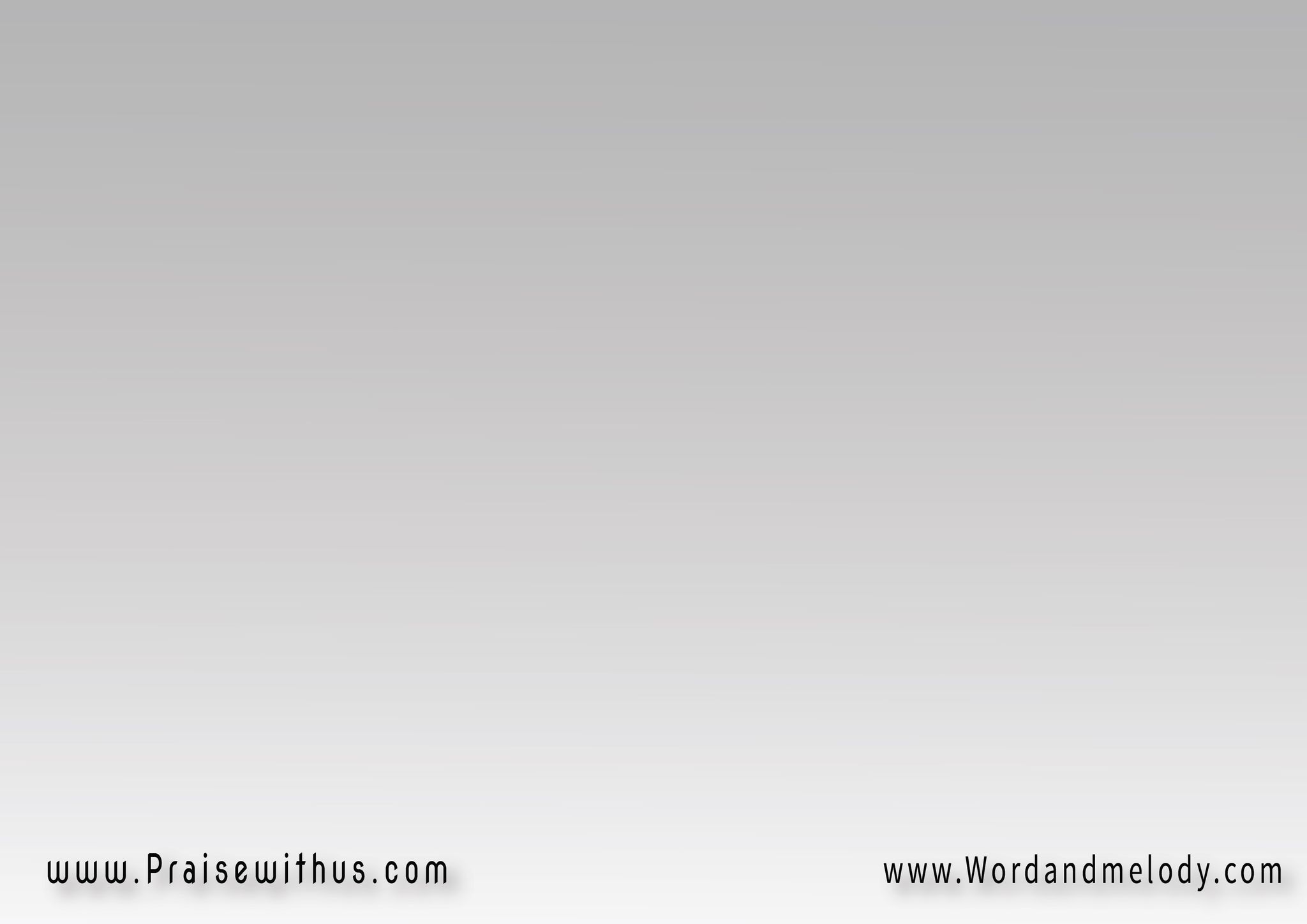 فجر عمرك لسه جاي
طول ما لينا يسوعنا حي
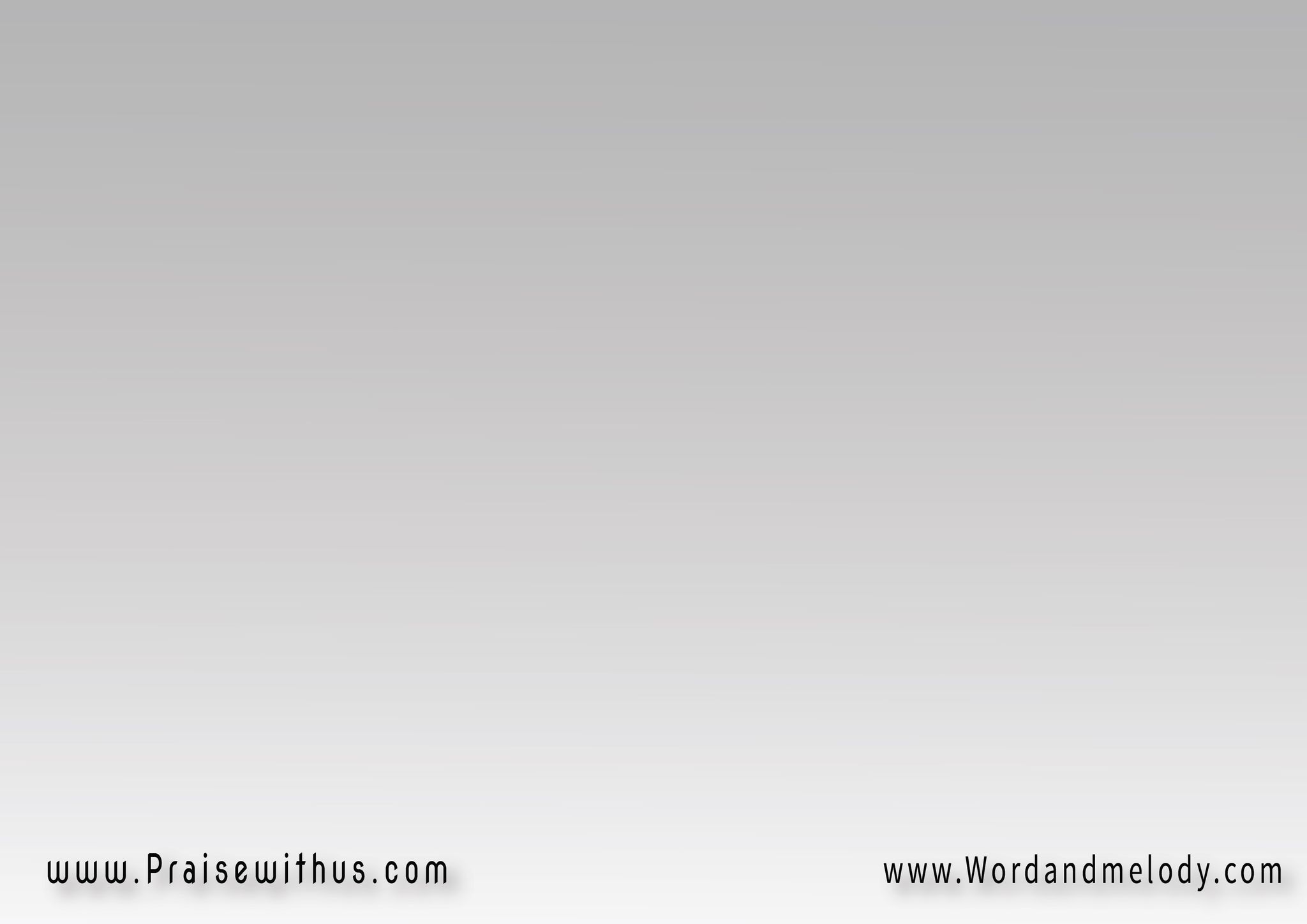 3-
ليه حياتك أرض بور
 والسواقي جنبك تدور
ليه تبات بين ألف سور
كسر  الضلمة  بـنـور
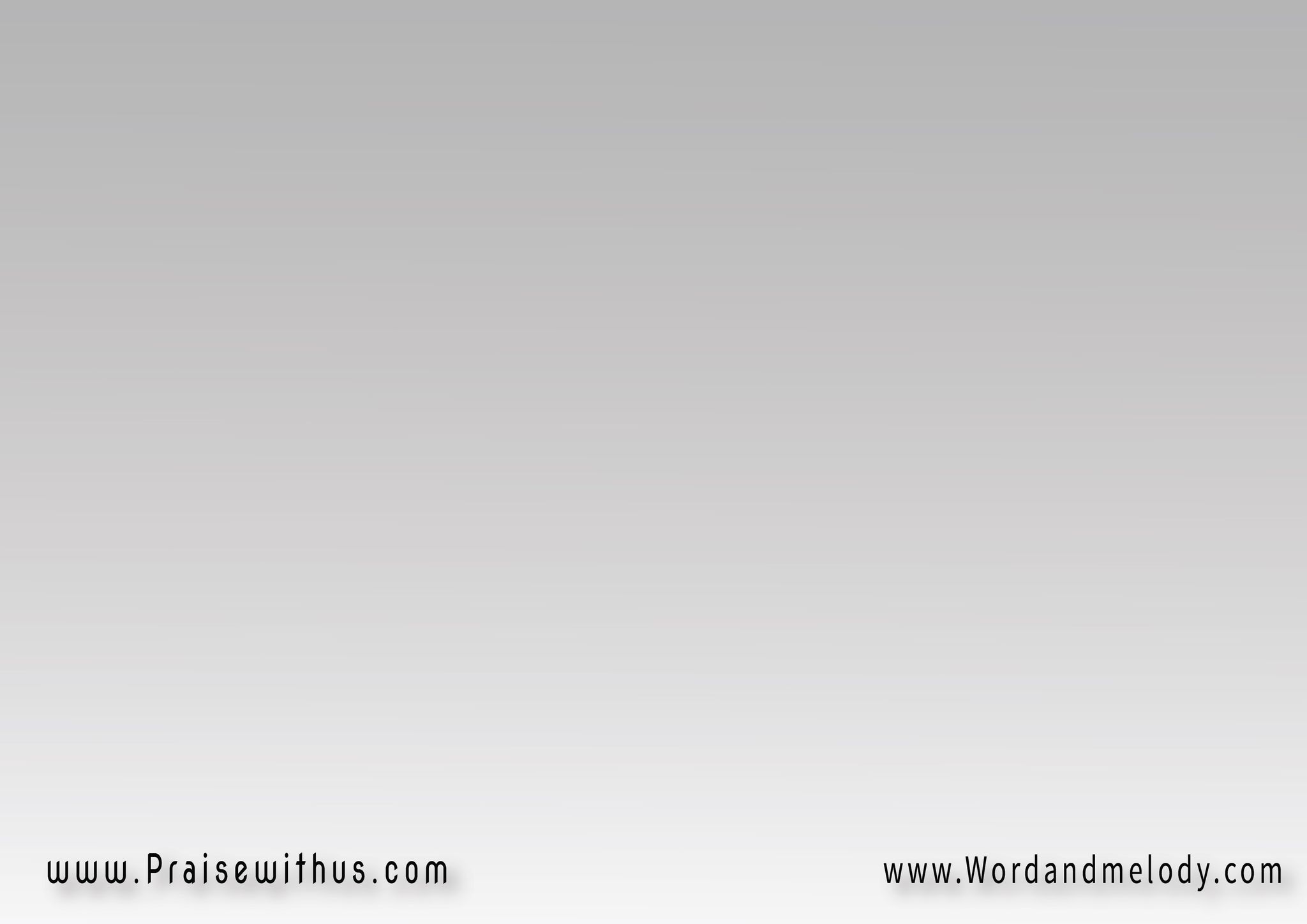 القرار:
شمس عمرك راح تغيب
 ليه معاند يا غريب
قوم تعال للصليب 
وليسوع اندم وتوب
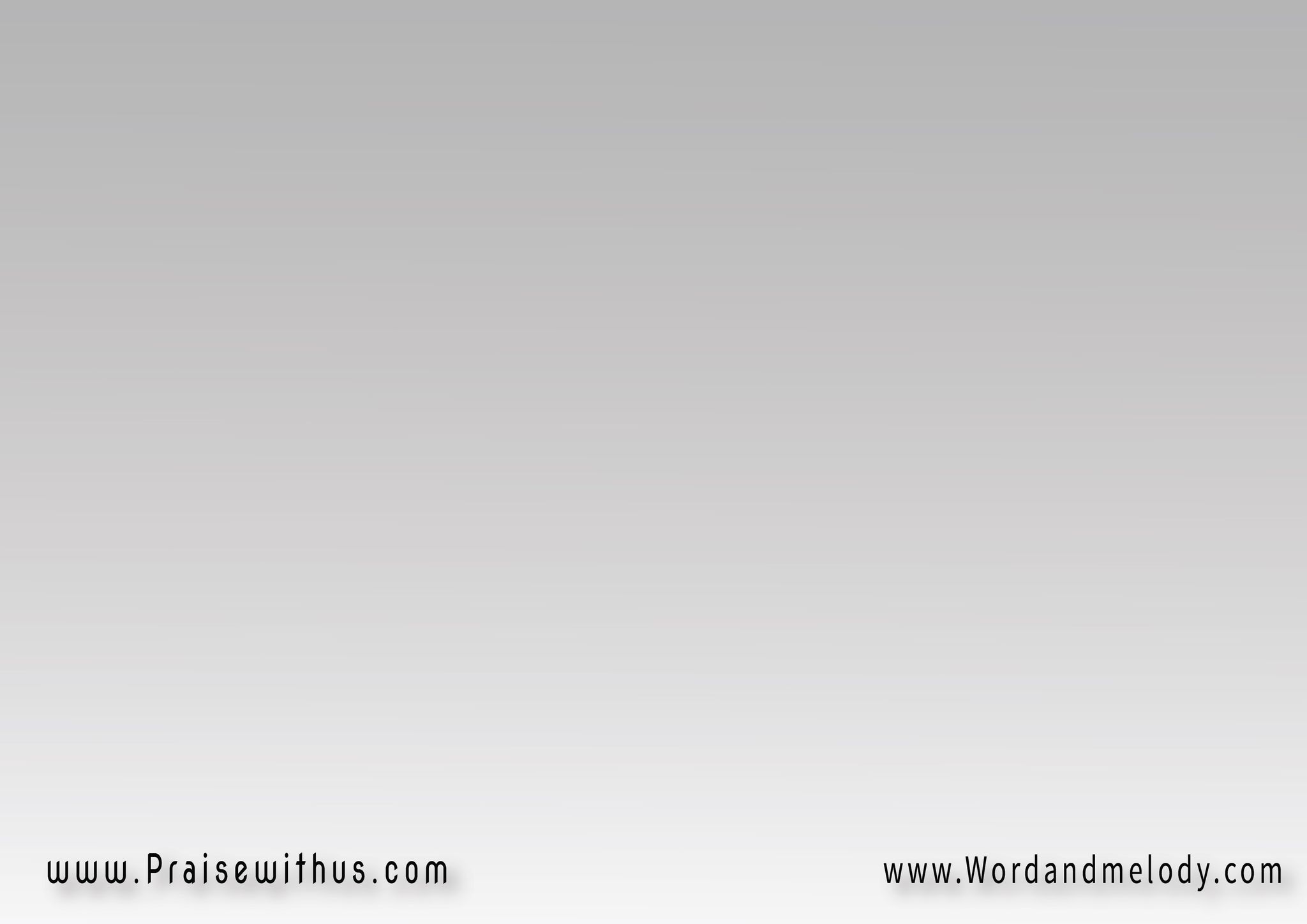 فجر عمرك لسه جاي
طول ما لينا يسوعنا حي
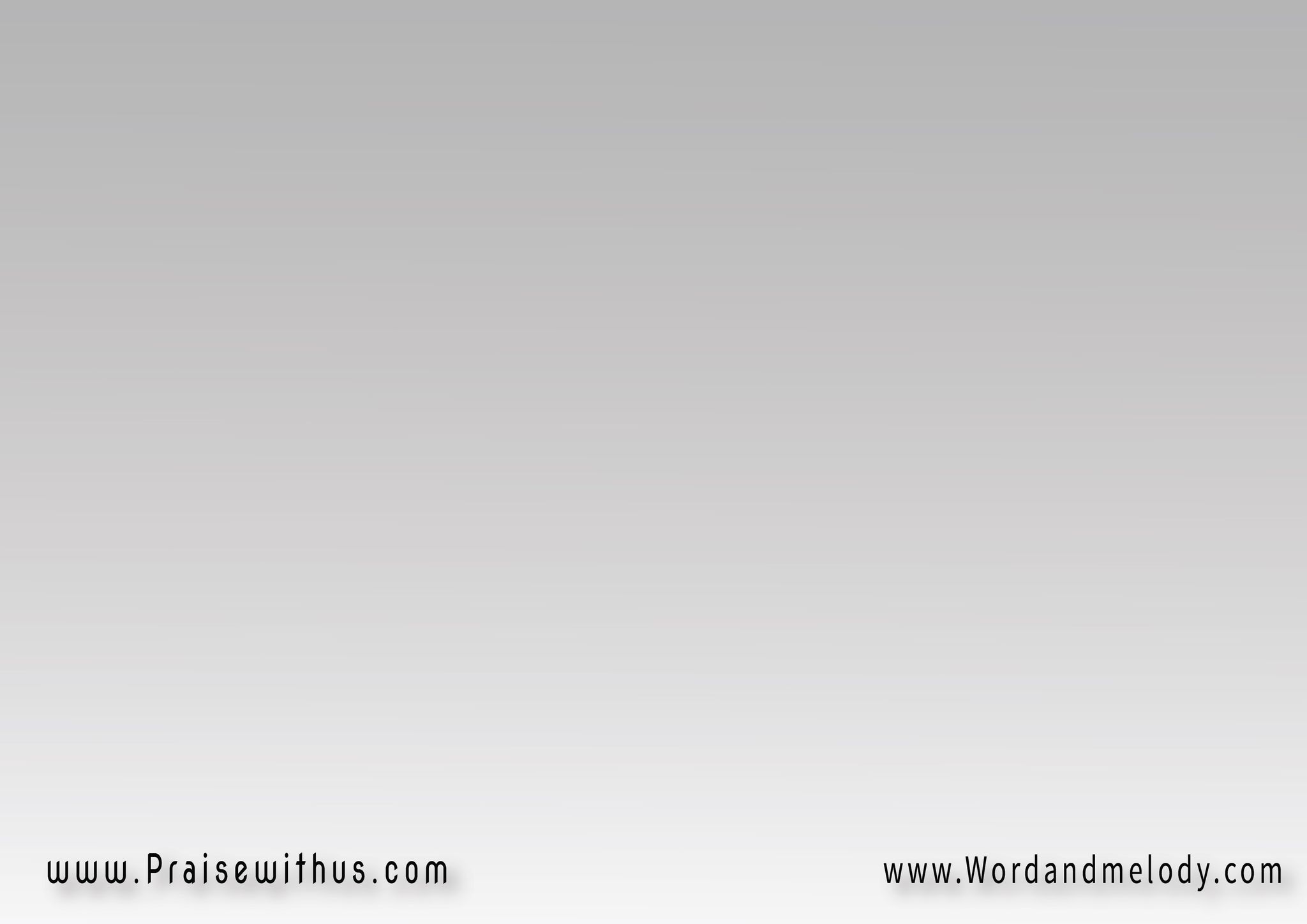 4-
الحياة زي البخار 
ليه تبيع عمرك بنار
والشيطان عاملك ستار
دوس عليه خدلك قرار
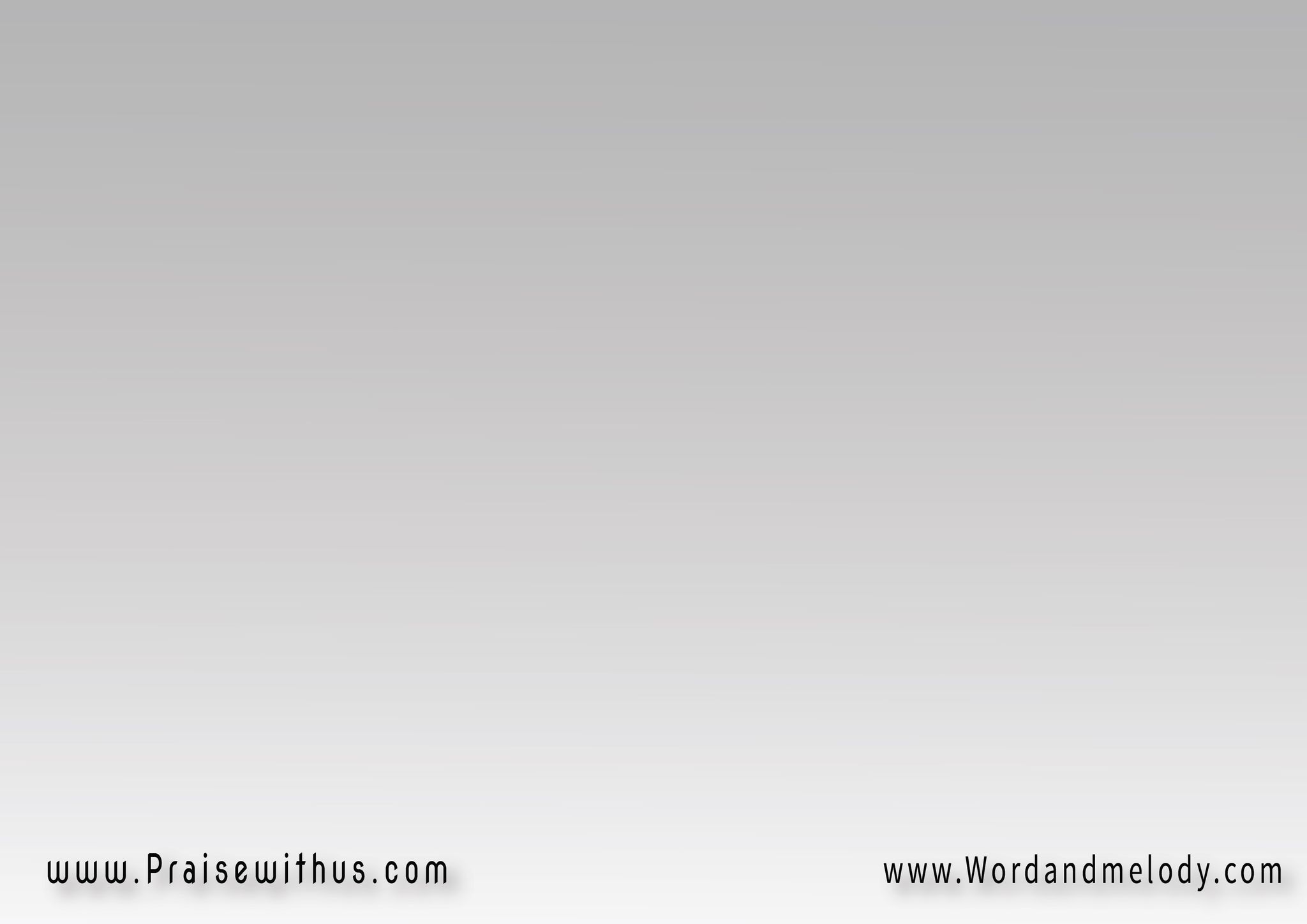 القرار:
شمس عمرك راح تغيب
 ليه معاند يا غريب
قوم تعال للصليب 
وليسوع اندم وتوب
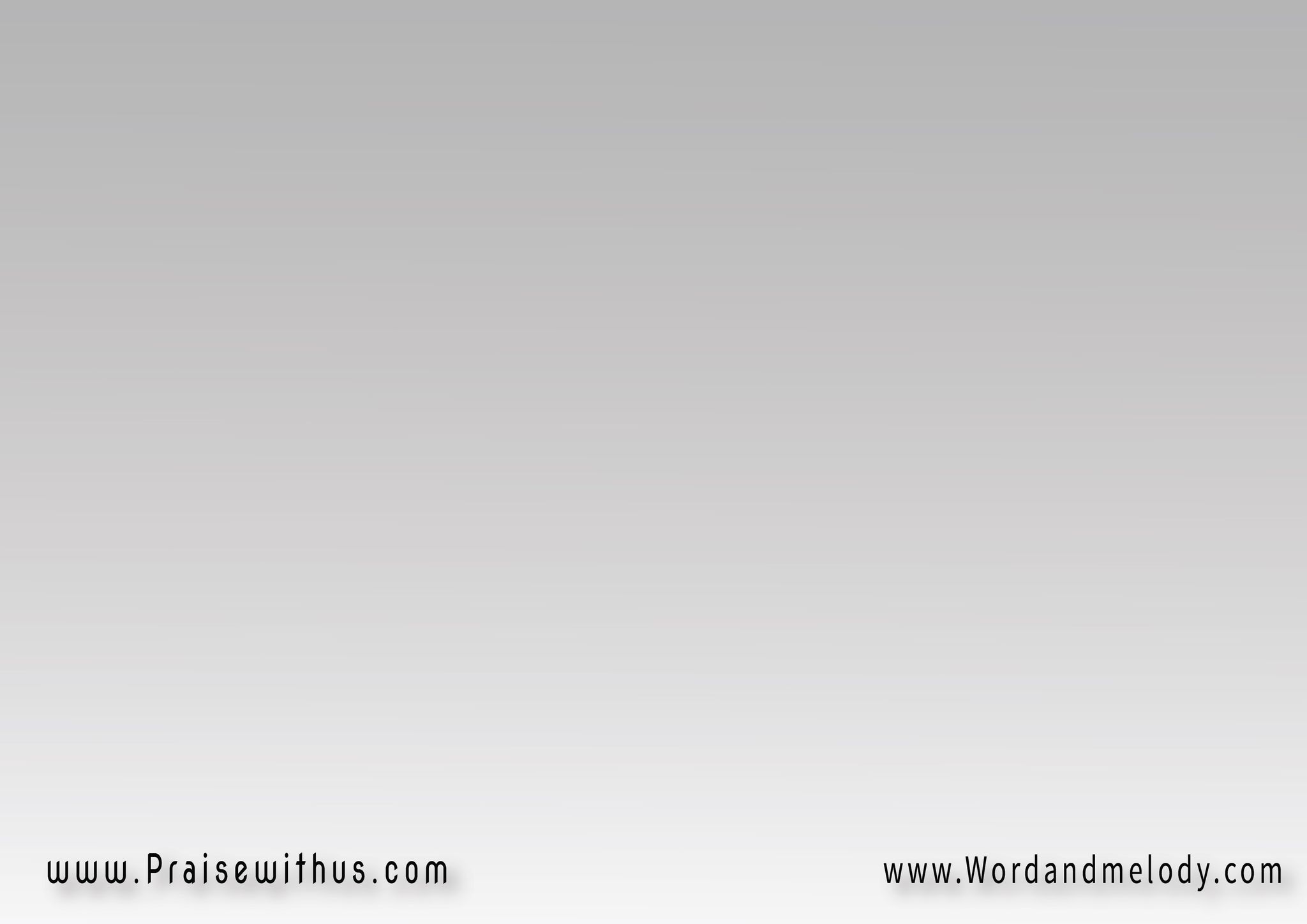 فجر عمرك لسه جاي
طول ما لينا يسوعنا حي
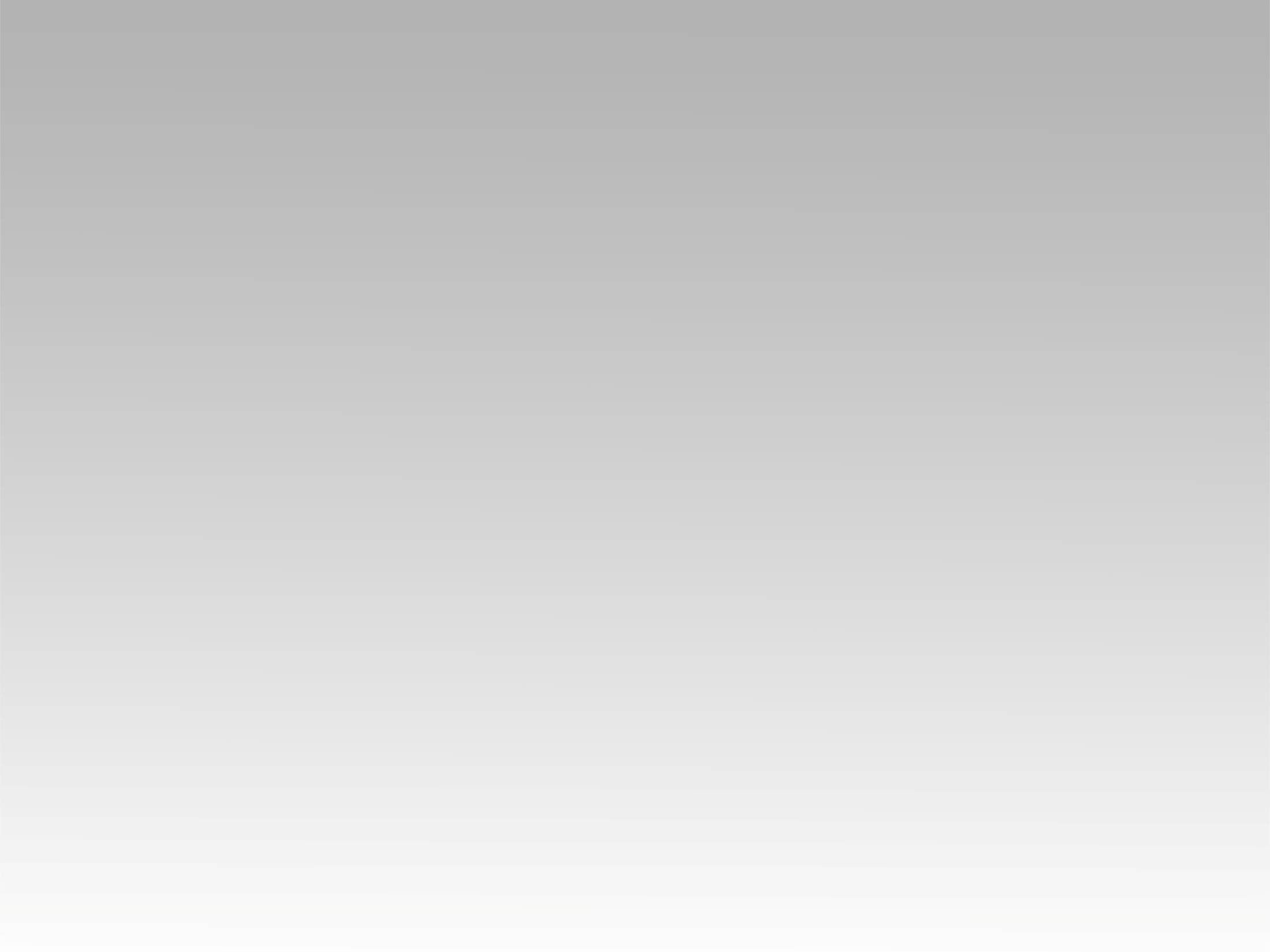 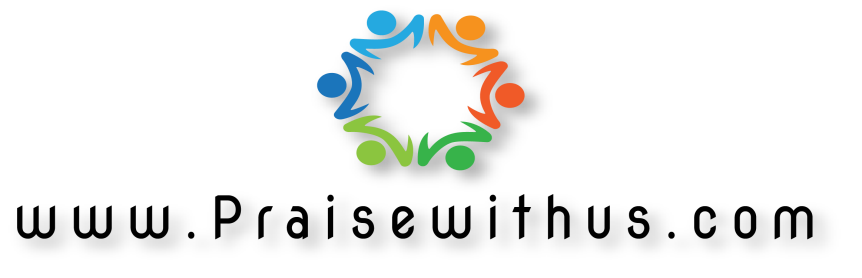